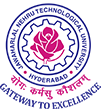 Jawaharlal Nehru Technological University Hyderabad
S C D E
Kukatpally, Hyderabad - 500 085, Telangana, India
Statistics for Machine Learning
Session 16 , 6 June 23
Dr N V Ganapathi Raju
Professor and HOD of IT
Gokaraju Rangaraju Institute of Eng and Tech